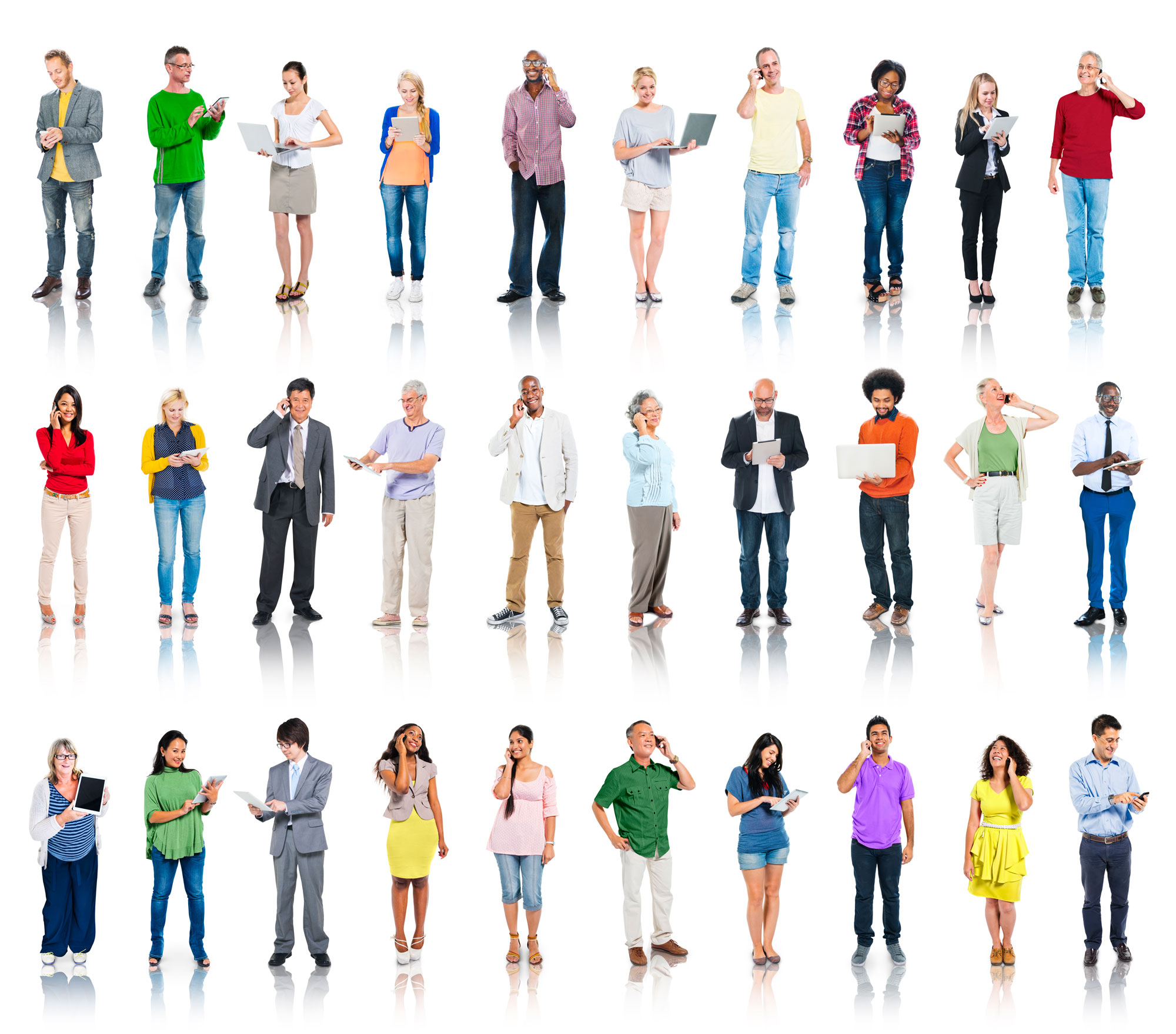 Employer’s Duty to Accommodateunder Alberta Human Rights ActLethbridge, AB25 May 2017
Presenters: 
Melissa Luhtanen, J.D. mlluhtan@ucalgary.ca and
Heather Forester, J.D.  aclrc.resrch@gmail.com
AGENDA
11:00 am	INTRODUCTIONS

11:15 am	PRESENTATION AND DISCUSSION

12:00 pm	LUNCH

12:30 pm	PRESENTATION, DISCUSSION AND CASE STUDIES

2:50   pm	CLOSE
Course Outline
Overview of Sources of Law

Duty to Accommodate
Goal of accommodation in the employment context
Meaning of accommodation in the employment context
When does the duty to accommodate apply?
Section 7 of the Alberta Human Rights Act
Section 8 of the Alberta Human Rights Act
What is the extent of the employer’s duty to accommodate – Undue Hardship
Bona fide occupational requirement (BFOR)
Employer’s Responsibilities 
Employee’s Responsibilities
Case Studies
Overview of Sources of Law
Charter of Rights and Freedoms
Federal & Provincial Human Rights Legislation
Human Rights Commission Decisions
Human Rights Case Law
Other Laws to Consider
Charter of Rights and Freedoms
Applies to Federal and Provincial/Territorial Government Action
Part of Canadian constitution enacted in 1982
Protects rights and freedoms under 7 different categories
1.	fundamental freedoms	
2.	democratic rights
3.	language rights
4.	mobility rights
5.	minority language education rights
6.	legal rights
7.	equality rights
[Speaker Notes: Protects various rights and freedoms from government action only – differs from human rights legislation which protect individuals from discriminatory treatment by the government and the private sector
Guarantees specific rights and freedoms, subject to reasonable limits prescribed by law that can be demonstrated to be justified
Fundamental freedoms include freedom of conscience, religion; freedom of thought, belief, opinion and expression; peaceful assembly and association 
Democratic rights are primarily the right of Canadian citizens to vote and to be qualified for membership in Parliament or Legislative Assembly
Mobility rights – rights of Canadian citizens to enter, remain in and leave Canada and right of permanent residents to reside and be employed in all parts of Canada
Legal rights – most challenges to government action – includes life, liberty and security of the person, unreasonable search and seizure; not to be arbitrarily detained, rights upon arrest, procedural rights when arrested on criminal matter; cruel and unusual punishment; self-incrimination; interpreters
Equality rights – similar to provincial/territorial laws, protects right to the equal protection and equal benefit of the law without discrimination based on race, national or ethnic origin, colour, religion, sex, age or mental or physical disability.]
Canadian Human Rights Legislation
Federal government and every provincial/territorial government has its own legislation
Primacy legislation – takes precedence over other laws
Canadian Human Rights Act – applies to persons and entities regulated under federal laws and the federal government
Alberta Human Rights Act 
Applies to persons and entities regulated under Alberta laws and the Alberta Government
Administered by Alberta Human Rights Commission
[Speaker Notes: Legislation that applies depends upon jurisdiction in which person resides or government that regulates your business
CHRA applies to federally regulated businesses such as banks, air transportation, telecommunications and employees of such businesses;
Provincial legislation (AHRA) applies to business regulated by provincial/territorial governments such as provincial employers, businesses or government orgs offering goods, services facilities customarily available to the public]
Human Rights Commission Decisions and Court Decisions
Human Rights Commissions publish their decisions and other helpful information including guides, interpretative bulletins, and forms on their websites
Alberta Human Rights Commission - see https://www.albertahumanrights.ab.ca/Pages/default.aspx  under the tab “Employment-Related”
Canadian court decisions respecting human rights complaints - see Canadian Legal Information Institute 
    https://www.canlii.org/en/
Human Rights Commission Decisions and Court Decisions
Human Rights Commission decisions, guides & forms on Commissions’ websites 

Canadian court decisions free of charge on Canadian Legal Information Institute website 
www.CanLII.org
[Speaker Notes: -HRC decisions, guides, interpretative bulletins, etc published on their websites – AHRC  see https://www.albertahumanrights.ab.ca/Pages/default.aspx under the tab “Employment-Related (on your USB)
- Canadian Court cases – CanLII decisions https://www.canlii.org/en/ - takes some skill to search – there is guide on website and law librarians are also very familiar with searching this site]
Other Laws to Consider
Employment Standards Code

Personal Information Protection Act

Occupational Health and Safety Act

Workers’ Compensation Act

See Alberta Government’s, An Employee’s Guide to Employment Rules https://alis.alberta.ca/media/1588/employersguide.pdf  (2013)
[Speaker Notes: See Alberta Government’s, An Employee’s Guide to Employment Rules https://alis.alberta.ca/media/1588/employersguide.pdf  (2013)
- ESC - Alberta’s labour laws outline the rights and responsibilities of employers, employees and trade unions in labour relations matters. Most employees in the province are subject to Code but excludes professionals, workers employed in a managerial labour capacity, employers and employees in farming and ranching, employees and employers in industries subject to federal legislation. Specific legislation also exists for provincial public 
servants, police officers and some post-secondary institutions.
- PIPA – affects private sector employers, outlines the collection, use, disclosure and sharing of personal information about applicants and employees. While you may need to collect, use and disclose certain personal information, you must, according to privacy legislation, explain the reason for collecting the information and how it may be used or disclosed.
- OH&SA - To meet the requirements, you must identify, assess and take action to eliminate hazards in your workplace, even if those hazards are not identified in legislation. Hazards, whether physical, chemical, biological or 
psychosocial, are any situation, condition or thing that may endanger a worker’s immediate or long-term health and safety. 
- WCA - Most Alberta employers are required to protect themselves and their employees by providing liability and disability insurance for work-related injuries and illness. Coverage is provided through the Workers’ Compensation Board of Alberta (WCB), which pays an injured worker’s disability payments and medical expenses whether or not that worker was responsible for the work-related injury, assists with the worker’s treatment program, helps injured workers gradually return to their regular jobs through modified work programs]
Alberta Human Rights Act
What does an inclusive workplace look like?
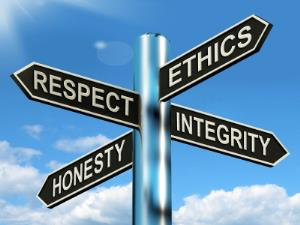 Alberta Human Rights Act – Prohibits Discrimination in 5 Protected Areas
Alberta Human Rights Act – Prohibits Discrimination on 15 Protected Grounds
Section 7 of the Alberta Human Rights Act
Section 7 of the Alberta Human Rights Act states that no employer shall
refuse to employ or refuse to continue to employ any 
    person, or 
discriminate against any person with regard to employment or any term or condition of employment, 
because of a [protected ground], 
unless it is based on a refusal, limitation, specification or preference based on a bona fide occupation 
Requirement (BFOR).
Section 8 of the Alberta Human Rights Act
Section 8 of the Alberta Human Rights Act states that no person shall:
use or circulate any form of application for employment
 publish any advertisement in connection with employment, or prospective employment, or
make any written or oral inquiry of an applicant 
that
expresses any limitation, specification or preference indicating discrimination in respect of [protected grounds]; or
requires an applicant to furnish any information concerning
    [protected grounds].
unless the refusal, limitation, specification or preference is based
on a bona fide occupation requirement.
Alberta Human Rights Act Applies
Human Rights Complaint
possible
Human Rights Complaint Process
Human rights complaint may go through several stages, all within specified timelines:
Complainant files complaint (within 1 year of discrimination)
Respondent notified
Respondent responds
Complainant notified
Conciliation
Investigation
Settlement (resolution)
Referral to Human Rights Tribunal
Dismissal
Discontinuance
Review by Chief of the AHRC and Tribunal
Judicial Review
For further information, see AHRC website https://www.albertahumanrights.ab.ca/publications/bulletins_sheets_booklets/sheets/complaints/Pages/process.aspx
Alberta Human Rights Commission
[Speaker Notes: - AHRC statistics show that the highest percentage of the complaints received by the AHRC are based on discrimination based on physical disability, followed next by gender, then race/colour, ancestry; mental disability and family/marital status. See AHRC website https://www.albertahumanrights.ab.ca/about/statistics/Pages/grounds.aspx]
Alberta Human Rights Commission
[Speaker Notes: Almost 85% of the complaints made to the AHRC are based on discrimination in the area of employment.

see https://www.albertahumanrights.ab.ca/about/statistics/Pages/sections.aspx]
Human Rights - General Principles
Complainant has onus of proving discrimination by showing they: 1 ) belong to persons under protected ground; 2) suffered adverse effect; and 3) adverse effect results at least in part due to discrimination under protected ground
Contractors in a place of business will often be seen as ‘employees’ for the purpose of human rights
Intention to discriminate is not needed for there to be actual discrimination
Sometimes a company has to treat employees differently to find fairness
Case Studies
Accommodation of persons with mental disabilities

Accommodation of persons’ religious beliefs
Accommodation of Employees with Mental Disabilities
Mental disability is defined as any mental disorder, developmental disorder or learning disorder, regardless of the cause or duration of the disorder
Workplace rules, such as workplace attendance rules, often create issues for employees who may have specific needs based on disability
Gathering medical information 
Medical leave of absence
Disability insurance
Benefits/leave applied in a non-discriminatory manner
For more information on collecting medical leave information in the workplace see
https://www.albertahumanrights.ab.ca/publications/bulletins_sheets_booklets
/sheets/hr_and_employment/Pages/medical_information_employers.aspx
[Speaker Notes: Gathering medical information
Employers may request information relevant to determining how employee accommodation may be achieved. It is the employee's responsibility to provide information that will help the employer assess an accommodation request. Employers seeking medical information about an employee with a disability are not automatically entitled to a diagnosis of the employee's illness or disability or to information about the employee's specific medical treatment. 
- Employers may request information about: the prognosis for full or partial recovery; fitness to return to work; fitness to perform specific components of the pre-injury job; the likely duration of any physical or mental restrictions or limitations following the employee's return to work.
Medical leave of absence – accommodation may include offering the employee a leave of absence from work to seek assessment and rehabilitation treatment for a drug or alcohol dependency
Disability insurance – this is a contract between the insurer and employee; employer may assist by providing employee with guidance; what if no disability insurance - one suggested option may be to lay off employee so they can apply for employment insurance.]
Accommodation of Employee’s Religious Beliefs
Religious beliefs refer to a system of belief, worship and conduct
An employee's religious beliefs may conflict with an on-the-job requirement, qualification or practice. Dress codes, work schedules or shift work sometimes adversely affect employees because of the requirements of their religion
For example, when a business is open on Saturday, an employer may be required to accommodate employees who are unable to work Saturdays because of it being their Sabbath: See Ont. Human Rights Comm. v Simpsons-Sears,
     1985 CanLII 18 (SCC), http://canlii.ca/t/1ftxz
[Speaker Notes: On-the job requirements such as dress codes, work schedules or shift work sometimes adversely affect employees because of the requirements of their religion
- For example, when a business is open on Saturday, an employer may be required to accommodate employees who are unable to work Saturdays because of it being their Sabbath: See Ont. Human Rights Comm. v Simpsons-Sears, 1985 CanLII 18 (SCC), http://canlii.ca/t/1ftxz]
Duty to Accommodate
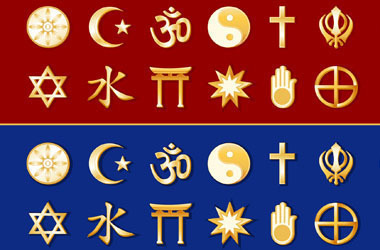 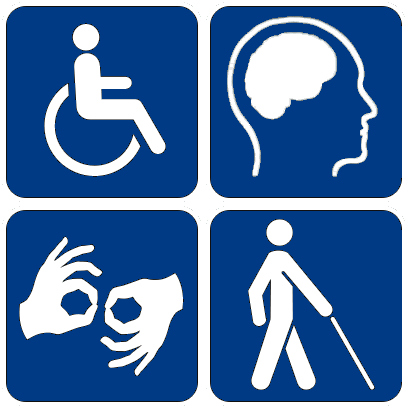 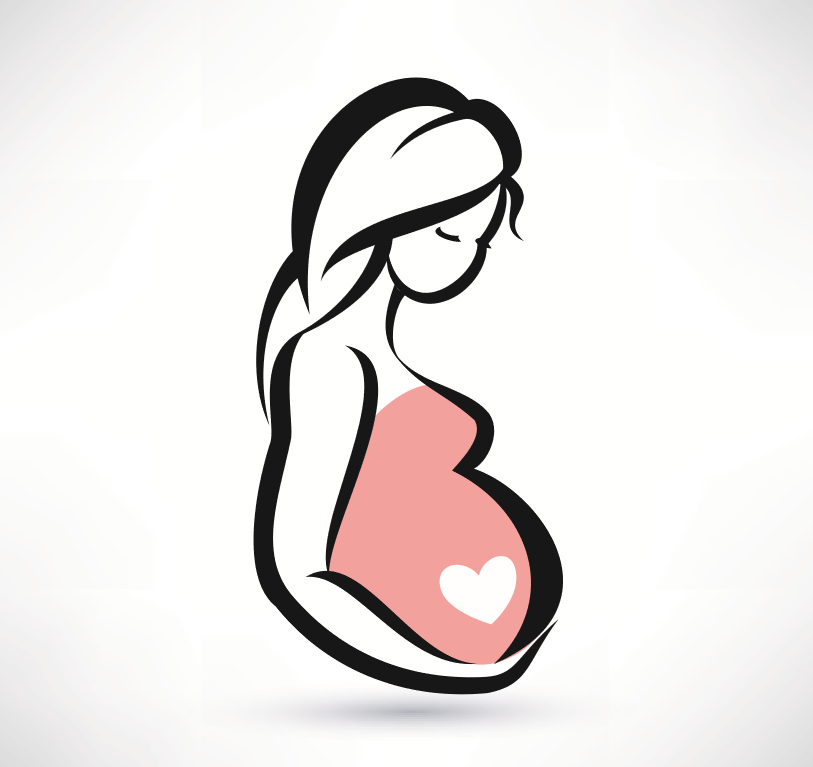 Goal of Accommodation in the Employment Context
Inclusive Workplace - Human rights laws recognize that all people are equal in dignity, rights and responsibilities, regardless of their diverse needs and have the right to equitable participation in the workforce
Accommodation is a way to balance the diverse needs of individuals and groups with the needs of businesses.
[Speaker Notes: -Recruitment- Job descriptions & advrs should describe the requirements and key duties of the position rather than qualifications, preferences or requirements that relate to a ground protected under AHRA unless BFOR
-Recruitment – covers job advertisements, applications, interviews and pre-employment medicals see https://www.albertahumanrights.ab.ca/employment/employer_info/recruiting/Pages/recruiting.aspx]
Meaning of Accommodation in the Employment Context
Accommodation in the workplace means taking reasonable steps to make changes to certain workplace rules, standards, policies, culture and/or physical environments to lessen or eliminate their negative effects on persons or classes of persons protected from discrimination [under the protected grounds] in the Alberta Human Rights Act
When does the duty to accommodate apply?
The AHRA works to ensure that the workplace is free from discrimination in all aspects of the employment process
Employment processes include activities related to recruitment, hiring, promotions, assignments, transfers, benefits and termination 
For more information see AHRC website at https://www.albertahumanrights.ab.ca/employment/Pages/employer_info.aspx
[Speaker Notes: Recruitment- Job descriptions & advrs should describe the requirements and key duties of the position rather than qualifications, preferences or requirements that relate to a ground protected- 8 AHRA unless BFOR
Recruitment – covers job advertisements, applications, interviews and pre-employment medicals see https://www.albertahumanrights.ab.ca/employment/employer_info/recruiting/Pages/recruiting.aspx
Hiring – see https://www.albertahumanrights.ab.ca/employment/employer_info/hiring/Pages/hiring.aspx
Termination -]
What is the extent of an employer’s duty to accommodate? Until "undue hardship"
Employers have legal duty to take reasonable steps to accommodate an employee to the point of “undue hardship”
Undue hardship is more than an inconvenience
Some hardship may/will be required i.e. increased costs
No duty of instant or perfect accommodation
Undue hardship is assessed by considering factors such as cost, safety, size of company, disruption, and interchangeability of workforce
Changed circumstances may change duty to 
    accommodate
[Speaker Notes: Changed circumstances - For example, measures that do not cause an employer undue hardship now, may do so in the future if its circumstances change, for example, if a downturn in the economy results in a significant downsizing of staff, this impacts the factors related to size of company, disruption and interchangeability of workforce]
Undue Hardship
An employer has a duty to accommodate an employee to the point of undue hardship.
available resources
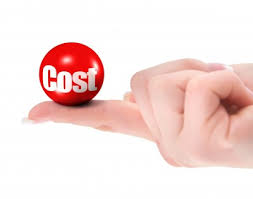 size of company
safety
disruption
interchangeability of workforce
other relevant factors
[Speaker Notes: When the accommodation causes the company an undue hardship then the company may decide to claim that the employee could not be accommodated. 
However, there is no hard and fast rule as to what constitutes an undue hardship. 

What is the financial cost?
What is the size of the company and what resources can the employer provide?
Will the accommodation involve a large disruption to operations?
Can the company interchange individual jobs in the workforce or assign the employee to a more suitable facility?
Are there any health and safety concerns?]
Bona fide occupational requirement (BFOR)
Discrimination may be allowed if the employer can show that a discriminatory standard, policy or rule is a necessary requirement for the job – a BFOR.

BFOR is established under 3-part test:
Rational connection to the performance of the job
Imposed in good faith, believing that it is necessary to the job
Reasonably necessary 
The BFOR test must be applied on an individual, or case-by-case, basis. 
For more information, see Alberta Human Rights Commission website at https://www.albertahumanrights.ab.ca/employment/employee_info/employment_contract/Pages/bfor.aspx
[Speaker Notes: -The law recognizes that, in certain circumstances, a limitation on individual rights may be reasonable and justifiable. 
- Examples: 
In order to perform their jobs safely, persons employed as drivers require acceptable vision and an appropriate driver's licence. 
Liquor store employees must be at least 18 years of age to sell liquor. There is no exception to this age requirement under Alberta legislation, thus creating a bona fide occupational requirement. 
Rational Connection - Is there a rational connection between the general purpose of the policy or standard and the objective requirements of the job?
Good Faith - What other considerations were included in the development of the policy or standard? If evidence that adopted to exclude persons covered under protected grounds – not good faith
Reasonably necessary – a number of questions are asked to determine this including whether the employer attempted to accommodate excluded person/group to the point of undue hardship]
Case Studies
Accommodation of employee pregnancy or maternity leave

Accommodation based on family status
Accommodation of Employees’ Pregnancy or Maternity Leave Needs
Pregnancy is included under the protected ground of gender. This includes pregnancy, childbirth, breastfeeding, miscarriage or stillbirth, abortion, and complications arising from any of the above
Medical leave or medical leave due to pregnancy
Maternity and parental leave
Accommodation could include: 
changing the employee's job duties if her pregnancy prevents her from performing parts of her job
providing a flexible work schedule to accommodate the needs of an employee who is pregnant or breastfeeding
ensuring the employee has full access to benefit packages and that they are provided in a non-discriminatory manner
ensuring the employee has equal access to workplace opportunities
ensuring the employee can begin leave when she chooses, unless medical reasons require otherwise - women have the right to work when they are pregnant and 
      may choose to work as close to their due date as medically possible
[Speaker Notes: Medical leave - refers to leave that a woman takes at any time before, during or after her pregnancy when her doctor determines that she is medically unable to work. During this time, she may access her earned employee health benefits before using employment insurance maternity benefits if she qualifies.
Maternity and parental leave - refers to leave that pregnant women and new parents, including adoptive parents, are entitled to under the Employment Standards Code if they meet certain requirements
Benefit plans - A woman may begin a maternity leave with no health-related problems, but encounter them later in that leave. If so, she can use the health related part of her benefit plan from work. The health related part does not have to apply from the start of a maternity leave.
Accommodation – equal access to workplace opportunities - For instance, in Woo v. Alberta (Human Rights and Citizenship Commission), 2003 ABQB 632, a school refused to consider a teacher's application for a vice-principal position because she was going to be on maternity leave for the first part of the school year. The Court of Queen's Bench found that keeping the position open for the pregnant teacher would cause some inconvenience, but that accommodating the teacher's pregnancy would not result in an undue hardship for the school board.
Accommodation – access to benefit package in non-discriminatory manner - women who are on medical leave due to pregnancy are entitled to the same benefits as other workers on sick leave - Alberta Hospital Association v. Parcels (1992) 17 C.H.R.R. D/167 (Alta. Q.B.)]
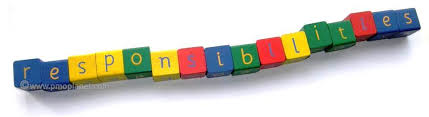 Employer’s Responsibilities
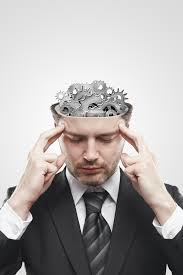 Make appropriate inquiries and ensure that an employee is aware of the employer’s duty to accommodate, when the employer perceives accommodation is required
Non-Discrimination Policies and Procedures 
Turn its mind to how accommodation can be accomplished
Assess accommodation on an individual basis
Provide details to justify a refusal to accommodate
Protect the privacy of employee information received to support a claim for accommodation
[Speaker Notes: - Make inquiries – For example, if an employer perceives that an employee is absent due to a protected ground, the employer is obliged to make appropriate inquiries and ensure that the employee is aware that the employer is willing to engage in the accommodation process. Certain disabilities may not be acknowledged or understood by the affected individual. Example, an employee who is addicted to drugs or alcohol may not recognize their addiction. Example, an employee who is suffering from a mental illness may be reluctant to report it because of the associated stigma.]
Employee’s Responsibilities
Request accommodation based on protected ground(s)
Provide supporting documentation for claim
If applicable, provide supporting documentation on how long accommodation will be required
Accept a reasonable accommodation, even if it is not the preferred option
Cooperate to make the accommodation agreement work
Advise the employer when accommodation needs 
    end or change
[Speaker Notes: Request should explain the protected grounds under which accommodation required – i.e. disability, religious beliefs, maternity leave, etc.
Supporting documentation would include medical information to support accommodation based on disability – which may not include diagnosis
Employee may not be able to advise how long accommodation required - could be intermitant, short-term or long-term]
Strategies to promote healthy work environment
Awareness of other’s boundaries
Work toward learning more
When in doubt err on the side of caution
Be aware of your own biases
Find allies
Ask a supervisor, human resources or colleague
As a supervisor model healthy behaviour
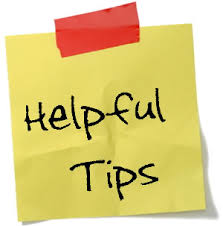 Alberta Human Rights Commission
Website: www.albertahumanrights.ab.ca
Many forms available, such as: 
Duty to Accommodate Information Sheet (AB Human Rights Commission)  www.albertahumanrights.ab.ca/Bull_DutytoAccom_web.pdf
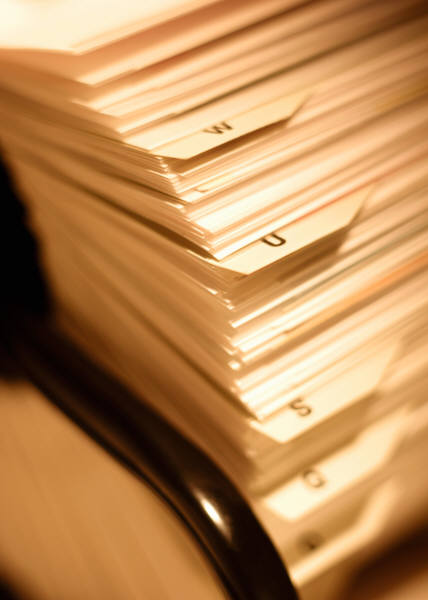 [Speaker Notes: Keep a paper trail of all interactions, and document discussions, agreements and notices
Have forms for performance reviews and warning letters]
Alberta Civil Liberties Research Centre
Website:	www.ACLRC.com
Email:	ACLRC@ucalgary.ca
Phone:  403-220-2505
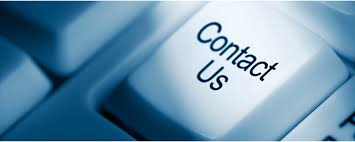